Yo hago nuevas todas las cosas» (Ap 21,5)
Virgen y Madre María,  tú que, movida por el Espíritu, acogiste al Verbo de la vida en la profundidad de tu humilde fe, totalmente entregada al Eterno,ayúdanos a decir nuestro «sí» ante la urgencia más imperiosa que nunca,  de hacer resonarla Buena Noticia de Jesús.
Tú, llena de la presencia de Cristo, que llevaste la alegría a Juan el Bautista, haciéndolo exultar en el seno de su madre.     Tú, estremecida de gozo, cantaste las maravillas del Señor.       Tú, que estuviste plantada ante la cruzcon una fe inquebrantable y recibiste el alegre consuelo de la resurrección, recogiste a los discípulosen la espera del Espíritu para que naciera la Iglesia evangelizadora.
Consíguenos ahora un nuevo ardor de resucitados para llevar a todos el Evangelio de la vida que vence a la muerte.    Danos la santa audacia de buscar nuevos caminos para que llegue a todos el don de la belleza que no se apaga.       Tú, Virgen de la escucha y la contemplación,madre del amor, esposa de las bodas eternas,intercede por la Iglesia, de la cual eres el icono purísimo, para que ella nunca se encierre ni se detenga en su pasión por instaurar el Reino.
Estrella de la nueva evangelización, 
ayúdanos a resplandecer 
en el testimonio de la comunión, 
del servicio, de la fe ardiente y generosa,
de la justicia y el amor a los pobres, 
para que la alegría del Evangelio
llegue hasta los confines de la tierra 
y ninguna periferia se prive de su luz. 
 
     Madre del Evangelio viviente, 
manantial de alegría para los pequeños, 
ruega por nosotros. Amén. Aleluya.
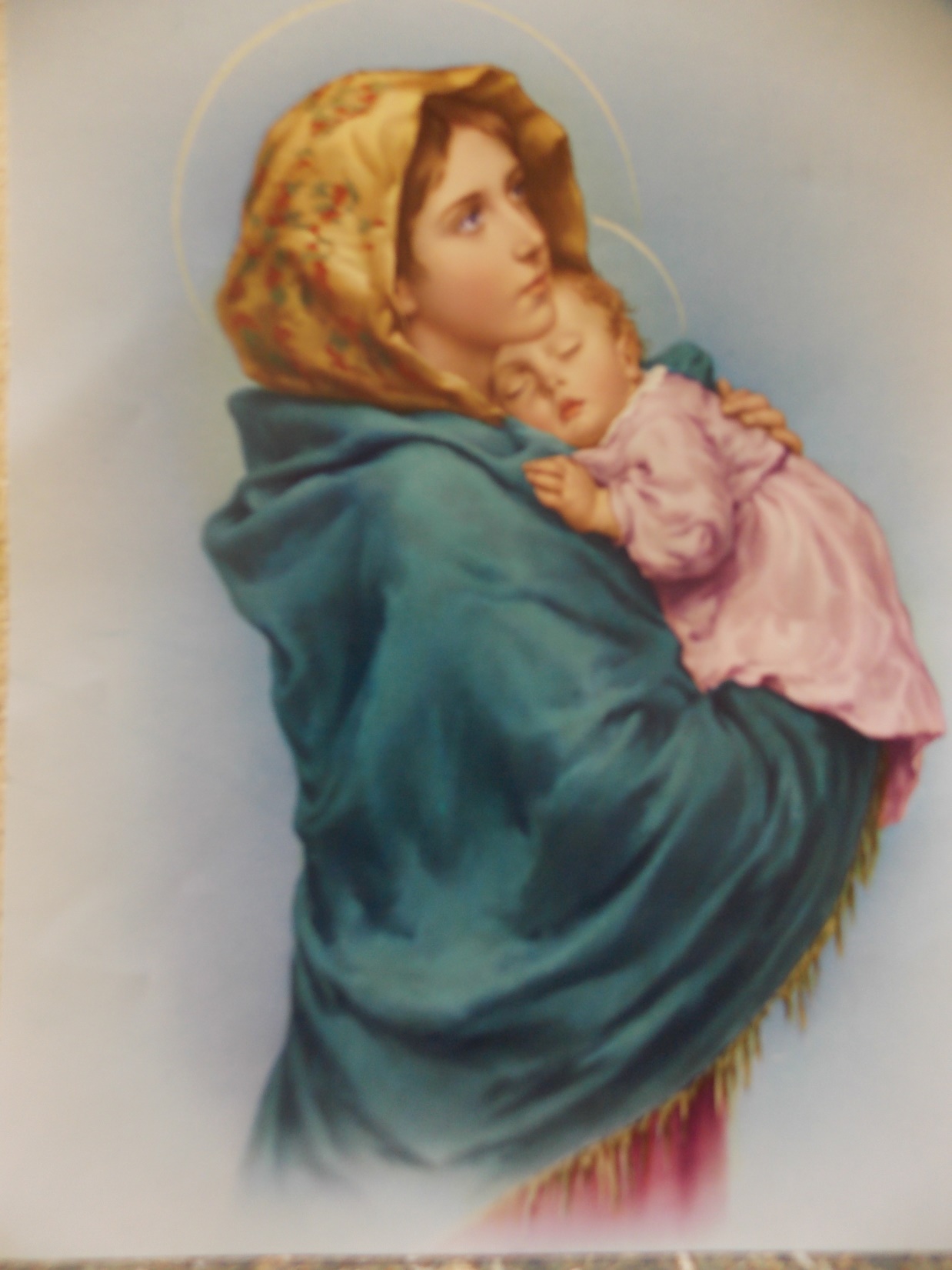